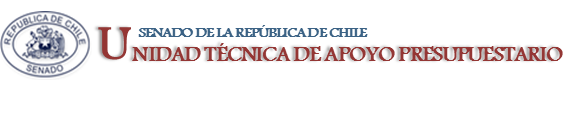 EJECUCIÓN ACUMULADA DE GASTOS PRESUPUESTARIOSAL MES DE JUNIO DE 2018PARTIDA 16:MINISTERIO DE SALUD
Valparaíso, agosto de 2018
EJECUCIÓN ACUMULADA DE GASTOS A JUNIO DE 2018 PARTIDA 16 MINISTERIO DE SALUD
Principales hallazgos

La ejecución acumulada al mes de junio de 2018 de la Partida 16 Ministerio de Salud, finalizó en $4.577.489 millones, equivalentes a un 55% del Presupuesto Vigente. 

La ejecución de los Servicios de Salud, Hospitales y Programa de Contingencias Operacionales, alcanzaron 55% al mes de Junio.

Las Iniciativas de Inversión dispusieron un gasto total de  $86.830 millones a Junio, equivalentes a 19% del presupuesto vigente.

En el Programa de Prestaciones Valoradas su avance presupuestario alcanzó un 52% ($920.133 millones). En este Programa, el 80% del gasto corresponde a transferencias para los Servicios de Salud. Respecto a las transferencias al sector privado, se observó que el Bono Auge presentó desembolsos por $1.807 millones, que equivalen a 527% de ejecución presupuestaria, y los Convenios de Provisión de Prestaciones Médicas alcanzaron un 66% ($167.088 millones).
2
EJECUCIÓN ACUMULADA DE GASTOS A JUNIO DE 2018 PARTIDA 16 MINISTERIO DE SALUD
Principales hallazgos

En la Subsecretaría de Salud Pública, Fondo Nacional de Investigación y Desarrollo en Salud, con recursos disponible por $535 millones, no presentó ejecución al mes de Junio. El Programa Nacional de Alimentación Complementaria ejecutó en un 41% sus recursos, el Programa Ampliado de Inmunizaciones, un 53%, y el Programa de Alimentación Complementaria para el Adulto Junior, presentó  un 33% de gasto a Junio.

En la Subsecretaría de Salud Pública, se observó la inclusión de $7.088 millones para proyectos de inversión, específicamente para la construcción de la “Red Nacional de Laboratorios Ambientales”. La ejecución a junio fue de un 9%.

En el Programa Subsecretaría de Redes Asistenciales, la ejecución respecto al presupuesto vigente, fue de 58%, gastando un total de $82.091 millones. Este total se explica principalmente por los $52.400 millones desembolsados en el Subtítulo 33.01.004 Subsidio Fijo a la Construcción, que corresponde a uno de los pagos establecidos en el contrato de concesiones, que contempla el Primer Programa de Concesiones de Infraestructura Hospitalaria, Hospital de Maipú, y Hospital de La Florida.
3
EJECUCIÓN ACUMULADA DE GASTOS A JUNIO DE 2018 PARTIDA 16 MINISTERIO DE SALUD
Principales hallazgos

En la Subsecretaría de Redes Asistenciales, el Programa de Apoyo al Recién Nacido se logró una ejecución de 42%, con un gasto total de $6.269 millones. Los programas “Programa Campaña de Invierno” y “Atención Primaria, Ley N° 20.645 Trato Usuario” muestran cero ejecución en este  trimestre.
4
COMPORTAMIENTO DE LA EJECUCIÓN ACUMULADA DE GASTOS A JUNIO DE 2018 PARTIDA 16 MINISTERIO DE SALUD
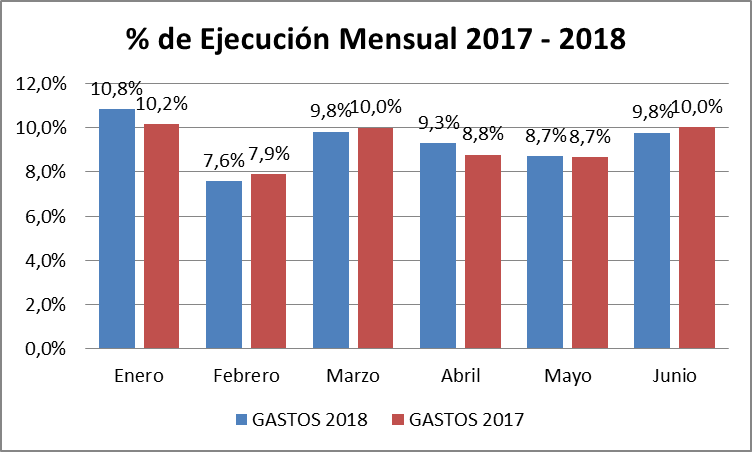 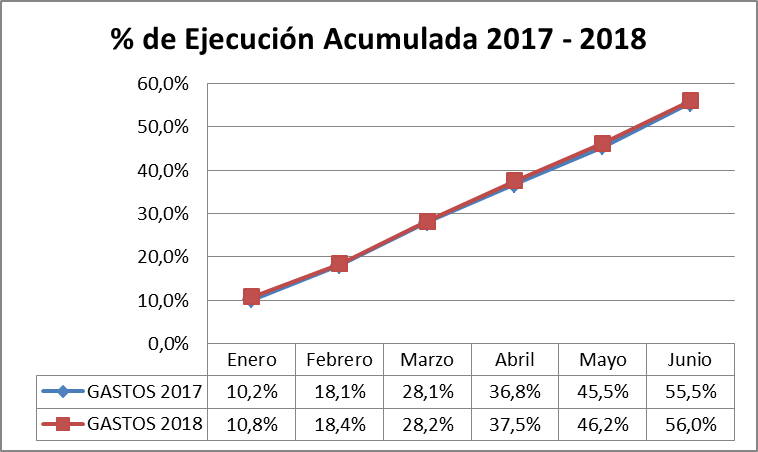 5
EJECUCIÓN ACUMULADA DE GASTOS A JUNIO DE 2018 PARTIDA 16 MINISTERIO DE SALUD
en miles de pesos de 2018
Fuente: Elaboración propia en base  a Informes de ejecución presupuestaria mensual de DIPRES
6
EJECUCIÓN ACUMULADA DE GASTOS A JUNIO DE 2018 PARTIDA 16 RESUMEN POR CAPÍTULOS
en miles de pesos de 2018
Fuente: Elaboración propia en base  a informes de ejecución presupuestaria mensual de DIPRES
7
EJECUCIÓN ACUMULADA DE GASTOS A JUNIO DE 2018 PARTIDA 16 RESUMEN POR CAPÍTULOS REGIONALIZADOS
en miles de pesos de 2018                                                                                                                                                1 de 2
Fuente: Elaboración propia en base  a informes de ejecución presupuestaria mensual de DIPRES
8
EJECUCIÓN ACUMULADA DE GASTOS A JUNIO DE 2018 PARTIDA 16 RESUMEN POR CAPÍTULOS REGIONALIZADOS
en miles de pesos de 2018                                                                                                                                           2 de  2
Fuente: Elaboración propia en base  a informes de ejecución presupuestaria mensual de DIPRES
9
EJECUCIÓN ACUMULADA DE GASTOS A JUNIO DE 2018 PARTIDA 16. CAPÍTULO 02. PROGRAMA 01: FONDO NACIONAL DE SALUD
en miles de pesos de 2018                                                                                                                                                                       1 de 2
Fuente: Elaboración propia en base  a informes de ejecución presupuestaria mensual de DIPRES
10
EJECUCIÓN ACUMULADA DE GASTOS A JUNIO DE 2018 PARTIDA 16. CAPÍTULO 02. PROGRAMA 01: FONDO NACIONAL DE SALUD
en miles de pesos de 2018                                                                                                                                                      2 de 2
Fuente: Elaboración propia en base  a informes de ejecución presupuestaria mensual de DIPRES
11
EJECUCIÓN ACUMULADA DE GASTOS A JUNIO DE 2018 PARTIDA 16. CAPÍTULO 02. PROGRAMA 02: PROGRAMA DE ATENCIÓN PRIMARIA
en miles de pesos de 2018                                                                                                                                                   1 de 2
Fuente: Elaboración propia en base  a informes de ejecución presupuestaria mensual de DIPRES
12
EJECUCIÓN ACUMULADA DE GASTOS A JUNIO DE 2018 PARTIDA 16. CAPÍTULO 02. PROGRAMA 02: PROGRAMA DE ATENCIÓN PRIMARIA
en miles de pesos de 2018                                                                                                                                                          2 de 2
Fuente: Elaboración propia en base  a informes de ejecución presupuestaria mensual de DIPRES
13
EJECUCIÓN ACUMULADA DE GASTOS A JUNIO DE 2018 PARTIDA 16. CAPÍTULO 02. PROGRAMA 03: PROGRAMA DE PRESTACIONES VALORADAS
en miles de pesos de 2018                                                                                                                                                1 de 2
Fuente: Elaboración propia en base  a informes de ejecución presupuestaria mensual de DIPRES
14
EJECUCIÓN ACUMULADA DE GASTOS A JUNIO DE 2018 PARTIDA 16. CAPÍTULO 02. PROGRAMA 03: PROGRAMA DE PRESTACIONES VALORADAS
en miles de pesos de 2018                                                                                                                                                           2 de 2
15
Fuente: Elaboración propia en base  a informes de ejecución presupuestaria mensual de DIPRES
EJECUCIÓN ACUMULADA DE GASTOS A JUNIO DE 2018 PARTIDA 16. CAPÍTULO 02. PROGRAMA 04: PROGRAMA DE PRESTACIONES INSTITUCIONALES
en miles de pesos de 2018                                                                                                                                                      1 de 2
Fuente: Elaboración propia en base  a informes de ejecución presupuestaria mensual de DIPRES
16
EJECUCIÓN ACUMULADA DE GASTOS A JUNIO DE 2018 PARTIDA 16. CAPÍTULO 02. PROGRAMA 04: PROGRAMA DE PRESTACIONES INSTITUCIONALES
en miles de pesos de 2018                                                                                                                                                           2 de 2
Fuente: Elaboración propia en base  a informes de ejecución presupuestaria mensual de DIPRES
17
EJECUCIÓN ACUMULADA DE GASTOS A JUNIO DE 2018 PARTIDA 16. CAPÍTULO 04. PROGRAMA 01: INSTITUTO DE SALUD PÚBLICA
en miles de pesos de 2018
Fuente: Elaboración propia en base  a informes de ejecución presupuestaria mensual de DIPRES
18
EJECUCIÓN ACUMULADA DE GASTOS A JUNIO DE 2018 PARTIDA 16. CAPÍTULO 05. PROGRAMA 01: CENTRAL NACINAL DE ABASTECIMIENTO
en miles de pesos de 2018
Fuente: Elaboración propia en base  a informes de ejecución presupuestaria mensual de DIPRES
19
EJECUCIÓN ACUMULADA DE GASTOS A JUNIO DE 2018 PARTIDA 16. CAPÍTULO 09. PROGRAMA 01: SUBSECRETARÍA DE SALUD
en miles de pesos de 2018                                                                                                                                                          1 de 4
Fuente: Elaboración propia en base  a informes de ejecución presupuestaria mensual de DIPRES
20
EJECUCIÓN ACUMULADA DE GASTOS A JUNIO DE 2018 PARTIDA 16. CAPÍTULO 09. PROGRAMA 01: SUBSECRETARÍA DE SALUD
en miles de pesos de 2018                                                                                                                                                 2 de 4
Fuente: Elaboración propia en base  a informes de ejecución presupuestaria mensual de DIPRES
21
EJECUCIÓN ACUMULADA DE GASTOS A JUNIO DE 2018 PARTIDA 16. CAPÍTULO 09. PROGRAMA 01: SUBSECRETARÍA DE SALUD
en miles de pesos de 2018                                                                                                                                                            3 de 4
Fuente: Elaboración propia en base  a informes de ejecución presupuestaria mensual de DIPRES
22
EJECUCIÓN ACUMULADA DE GASTOS A JUNIO DE 2018 PARTIDA 16. CAPÍTULO 09. PROGRAMA 01: SUBSECRETARÍA DE SALUD
en miles de pesos de 2018                                                                                                                                                  4 de 4
Fuente: Elaboración propia en base  a informes de ejecución presupuestaria mensual de DIPRES
23
EJECUCIÓN ACUMULADA DE GASTOS A JUNIO DE 2018 PARTIDA 16. CAPÍTULO 10. PROGRAMA 01: SUBSECRETARÍA DE REDES ASISTENCIALES
en miles de pesos de 2018
24
Fuente: Elaboración propia en base  a informes de ejecución presupuestaria mensual de DIPRES
EJECUCIÓN ACUMULADA DE GASTOS A JUNIO DE 2018 PARTIDA 16. CAPÍTULO 10. PROGRAMA 02: INVERSIÓN SECTORIAL EN SALUD
en miles de pesos de 2018                                                                                                                                                       1 de 2
Fuente: Elaboración propia en base  a informes de ejecución presupuestaria mensual de DIPRES
25
EJECUCIÓN ACUMULADA DE GASTOS A JUNIO DE 2018 PARTIDA 16. CAPÍTULO 10. PROGRAMA 02: INVERSIÓN SECTORIAL EN SALUD
en miles de pesos de 2018                                                                                                                                                    2 de 2
Fuente: Elaboración propia en base  a informes de ejecución presupuestaria mensual de DIPRES
26
EJECUCIÓN ACUMULADA DE GASTOS A JUNIO DE 2018 PARTIDA 16. CAPÍTULO 11. PROGRAMA 01: SUPERINTENDENCIA DE SALUD
en miles de pesos de 2018
Fuente: Elaboración propia en base  a informes de ejecución presupuestaria mensual de DIPRES
27